স্বাগতম
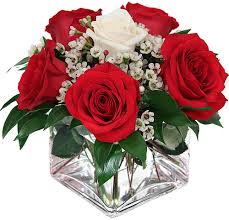 11/6/2020
Lm Ashab Uddin Ridoy
শিক্ষক পরিচিতি
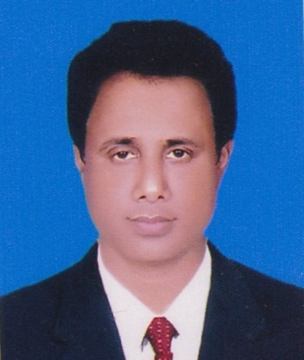 মোঃ আবদুল কাদির আকন্দ
সহকারী শিক্ষক  
পাঁচদোনা স্যার কে.জি, গুপ্ত উচ্চ বিদ্যালয়।
পাঁচদোনা, নরসিংদী। 
ফোনঃ০১৭৪৬১১৪৮৭৪
বিষয় :- ব্যবসায় উদ্যোগ 
অধ্যায় : প্রথম  
শ্রেণি :- নবম
সময় :- ৫০ মিনিট
তারিখ:- ২৩/০৯/২০২০
ছবিটি লক্ষ্য কর এবং বলো-
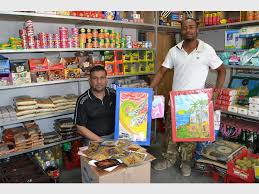 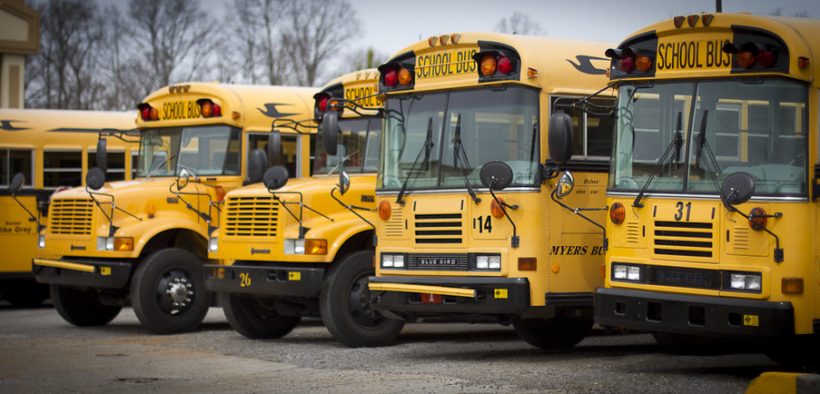 ব্যবসায়িক প্রতিষ্ঠান
পরিবহন ব্যবসা
11/6/2020
Lm Ashab Uddin Ridoy
ছবিটি লক্ষ্য কর এবং বলো-
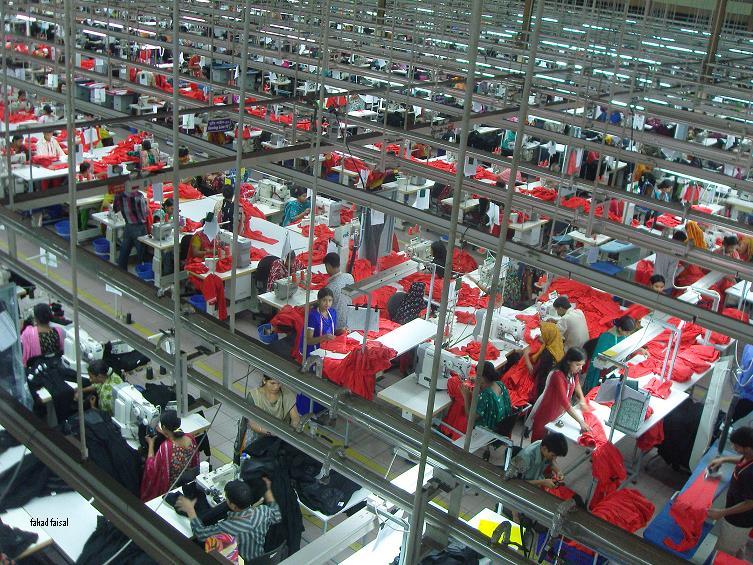 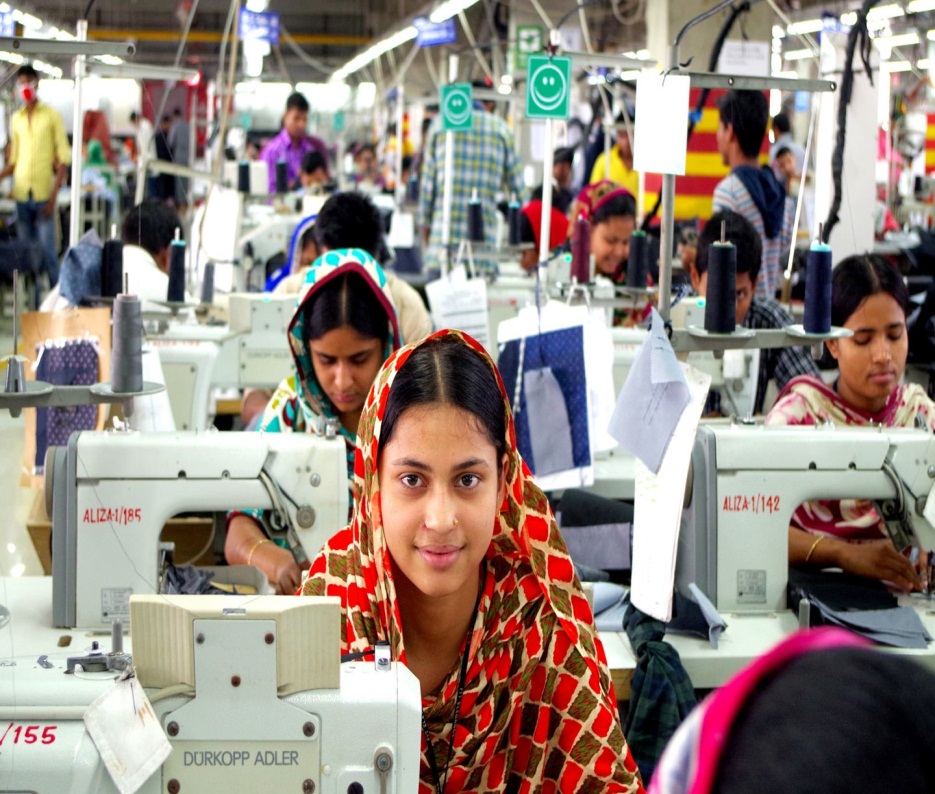 গার্মেন্টস  শিল্প
11/6/2020
Lm Ashab Uddin Ridoy
আজকের পাঠ…..
ব্যবসায় পরিবেশ
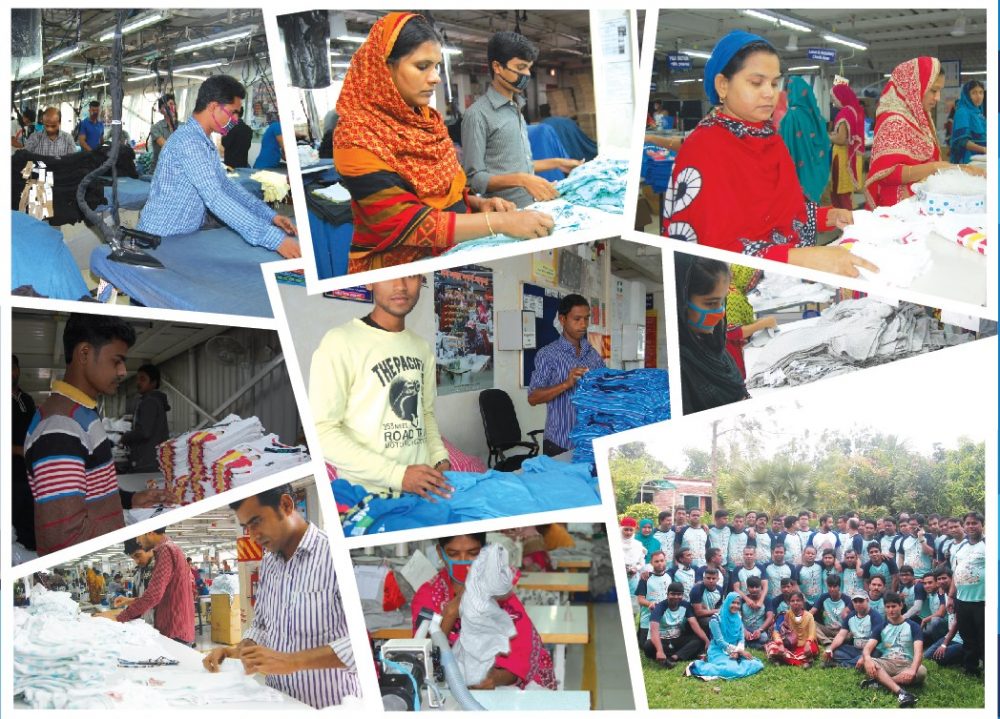 11/6/2020
Lm Ashab Uddin Ridoy
শিখনফল
এই পাঠ শেষে শিক্ষার্থীরা…
১. ব্যবসায় পরিবেশের উপাদানগুলো চিহ্নিত করতে পারবে;
২. ব্যবসায় পরিবেশের ধারণা বর্ণনা করতে পারবে;
৩. ব্যবসায় পরিবেশের উপাদানগুলো ব্যাখ্যা করতে পারবে।
11/6/2020
Lm Ashab Uddin Ridoy
ব্যবসায় পরিবেশ
11/6/2020
Lm Ashab Uddin Ridoy
ব্যবসায় পরিবেশের উপাদান সমূহ চিহ্নিতকরণ
11/6/2020
Lm Ashab Uddin Ridoy
প্রাকৃতিক পরিবেশ
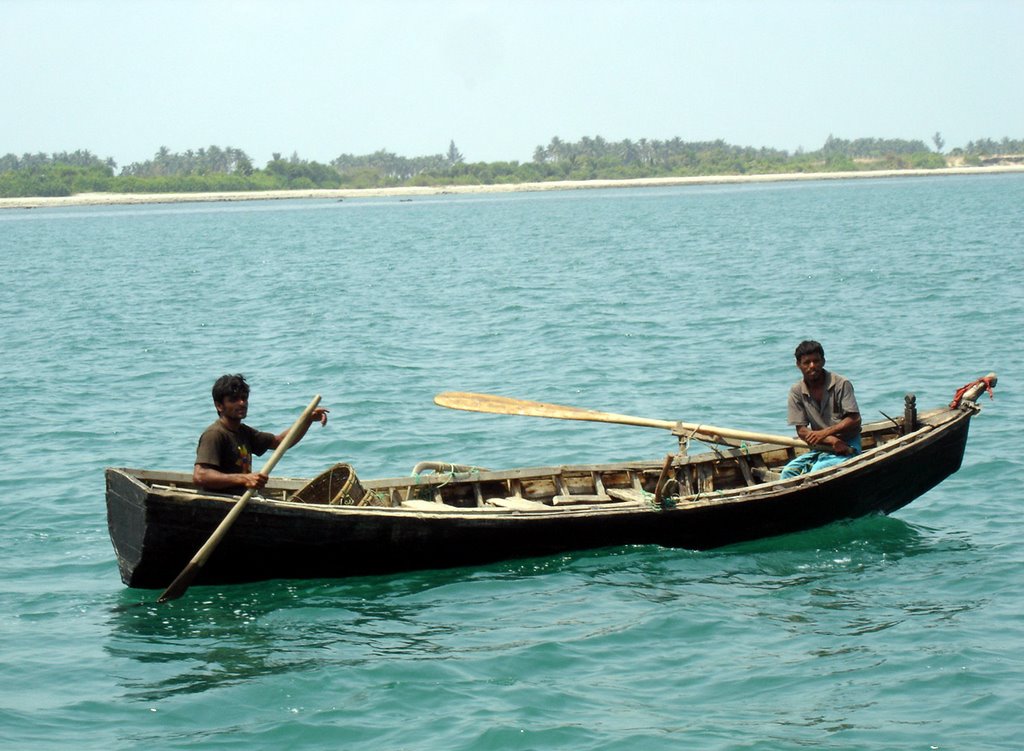 অন্যান্য
জলবায়ু
নদনদী
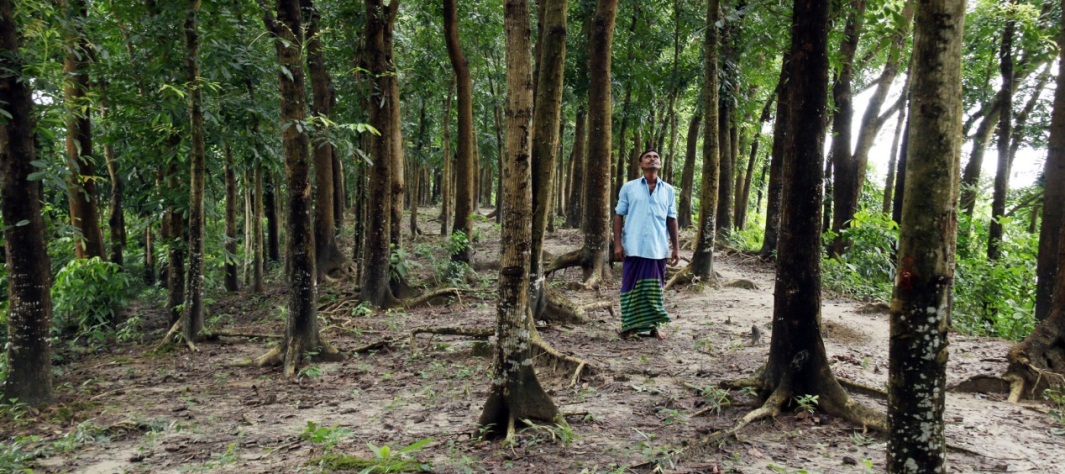 ভূমি
প্রাকৃতিক সম্পদ
11/6/2020
Lm Ashab Uddin Ridoy
অর্থনৈতিক পরিবেশ
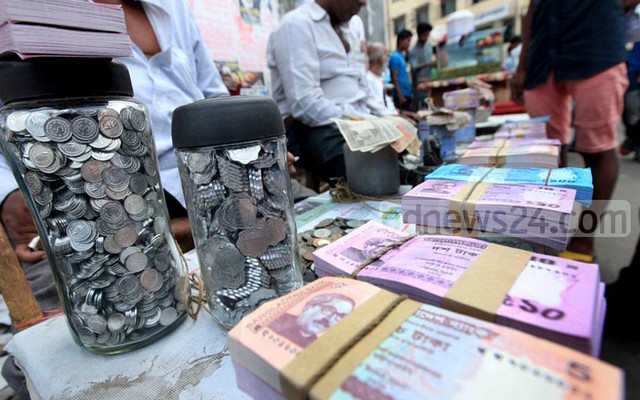 অন্যান্য
মূলধন
অর্থ ও ব্যাংকি
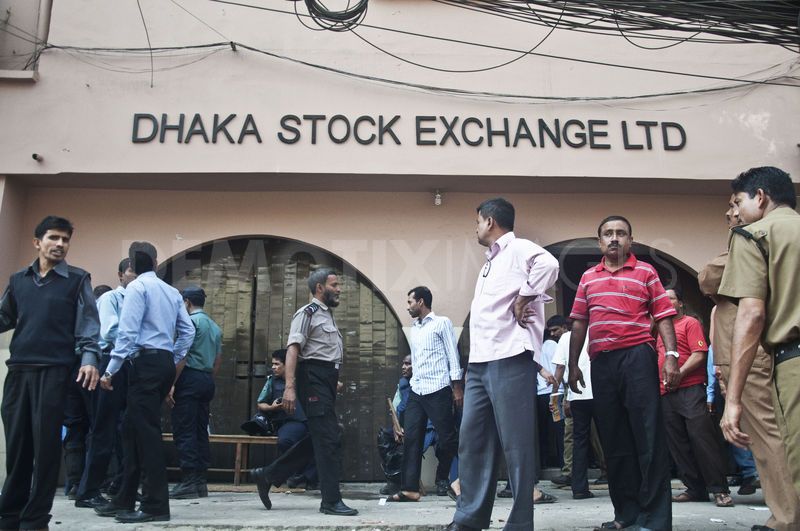 মুদ্রাস্ফীতি
সঞ্চয় ও বিনিয়োগ
11/6/2020
Lm Ashab Uddin Ridoy
সামাজিক পরিবেশ
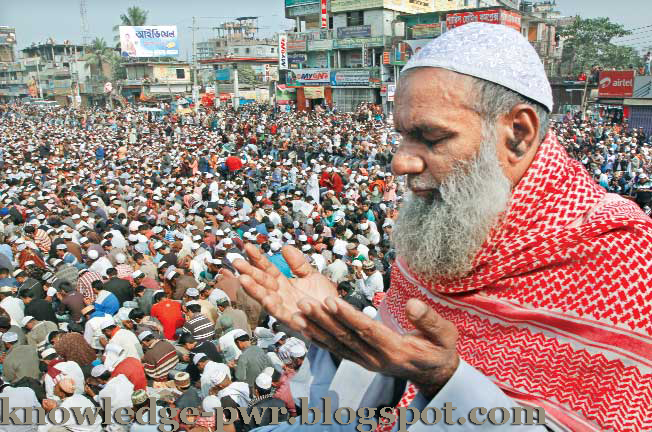 অন্যান্য
জাতি
ধর্মীয় বিশ্বাস
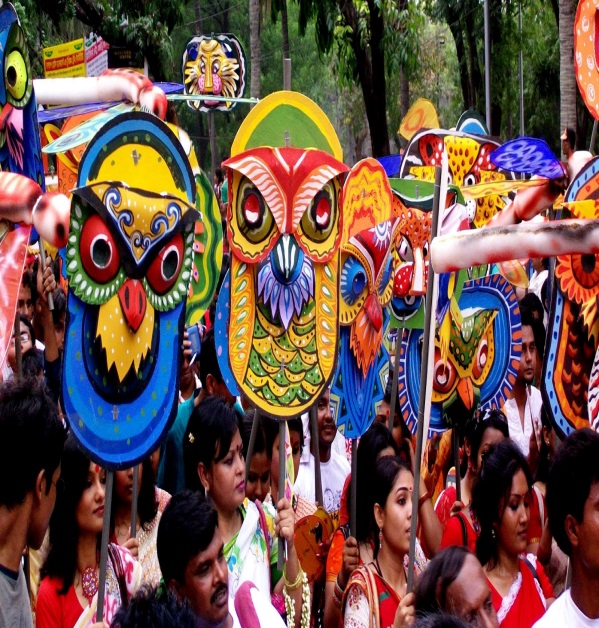 মানব সম্পদ
ঐতিহ্য
শিক্ষা ও সংস্কৃতি
11/6/2020
Lm Ashab Uddin Ridoy
রাজনৈতিক পরিবেশ
অন্যান্য
সার্বভৌমত্ব
সরকার
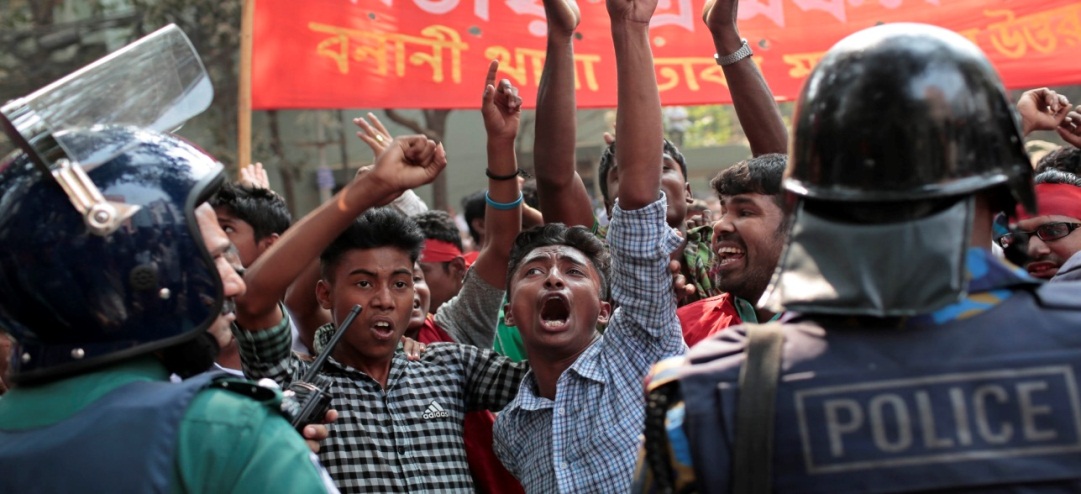 আইন শৃঙ্খলা
আন্তর্জাতিক সম্পর্ক
রাজনৈতিক অস্থিতিশীলতা
11/6/2020
Lm Ashab Uddin Ridoy
আইনগত পরিবেশ
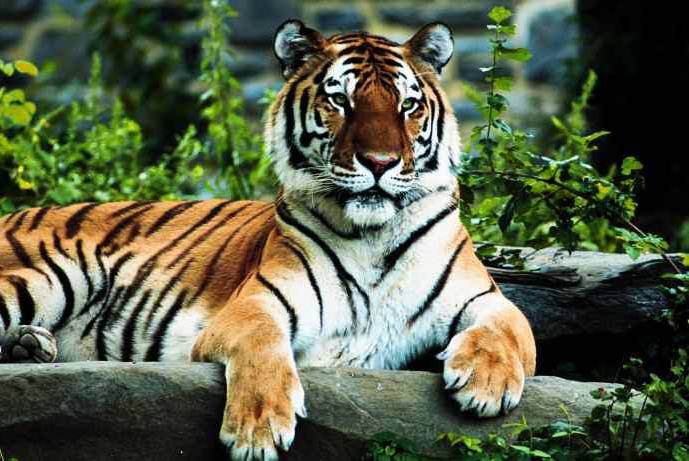 অন্যান্য
শিল্প আইন
পরিবেশ সংরক্ষণ আইন
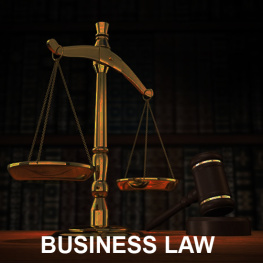 ভোক্তা আইন
11/6/2020
Lm Ashab Uddin Ridoy
বাণিজ্যিক আইন
প্রযুক্তিগত পরিবেশ
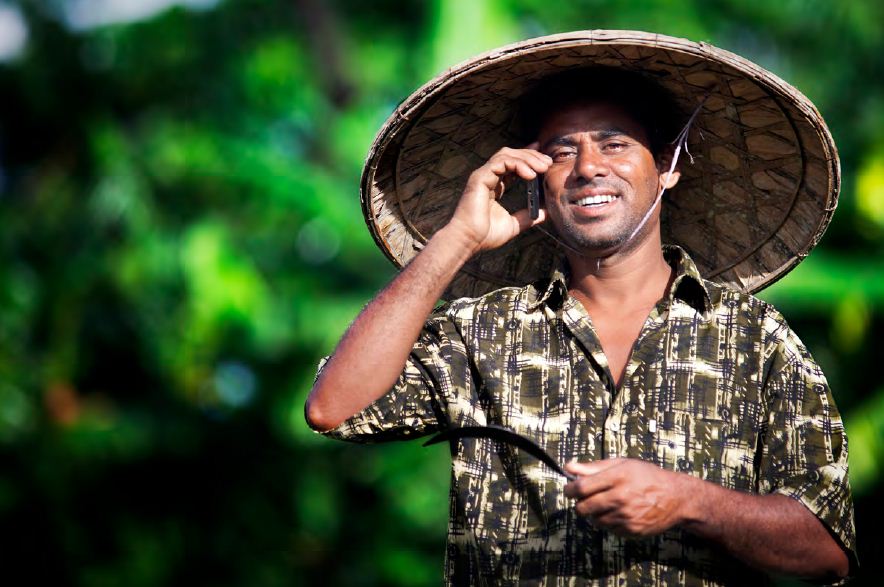 অন্যান্য
প্রযুক্তি আমদানির সুযোগ-সুবিধা
প্রযুক্তি শিক্ষার সুবিধা
উন্নত প্রযুক্তিনির্ভর প্রতিষ্ঠান
কারিগরি দক্ষতা
Lm Ashab Uddin Ridoy
11/6/2020
দলীয় কাজ
তোমাদের এলাকায় নিচের পরিবেশের উপাদান গুলো ব্যবসায়ের জন্য অনুকূল না প্রতিকূল তা ব্যাখ্যা কর
11/6/2020
Lm Ashab Uddin Ridoy
মূল্যায়ন
ব্যবসায়ের পরিবেশর উপাদান কয়টি ?
বনভূমি কোন পরিবেশের উপাদান?
সংস্কৃতি কোন পরিবেশের উপাদান ?
প্রযুক্তিগত উন্নয়ন উৎপাদনকে কি করে  ?
11/6/2020
Lm Ashab Uddin Ridoy
বাড়ির কাজ
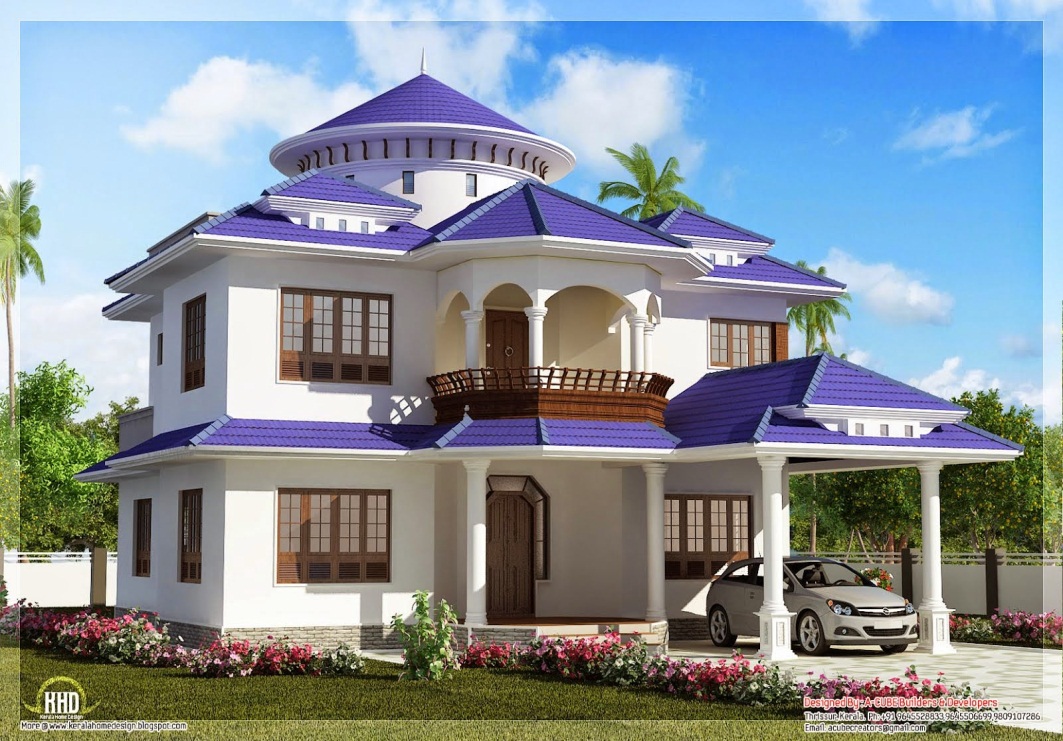 সুষ্ঠু রাজনৈতিক  পরিবেশ ব্যবসায়িক পরিবেশের  জন্য উত্তম- যুক্তি সহকারে ব্যাখ্যা দাও ।
11/6/2020
Lm Ashab Uddin Ridoy
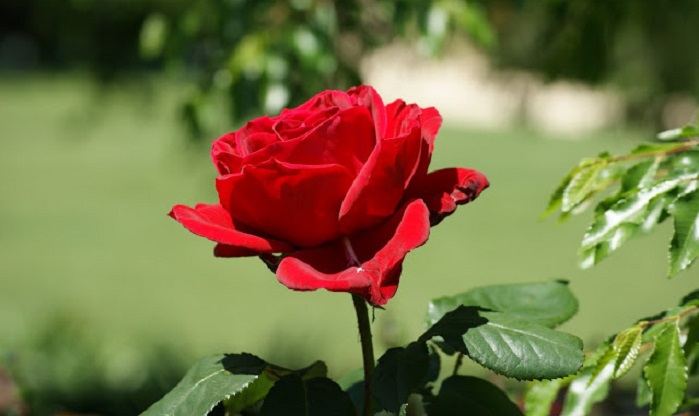 ধন্যবাদ
11/6/2020
Lm Ashab Uddin Ridoy